Figure 2. Reductions in opioidergic receptor availability after endurance running in comparison with the rest ...
Cereb Cortex, Volume 18, Issue 11, November 2008, Pages 2523–2531, https://doi.org/10.1093/cercor/bhn013
The content of this slide may be subject to copyright: please see the slide notes for details.
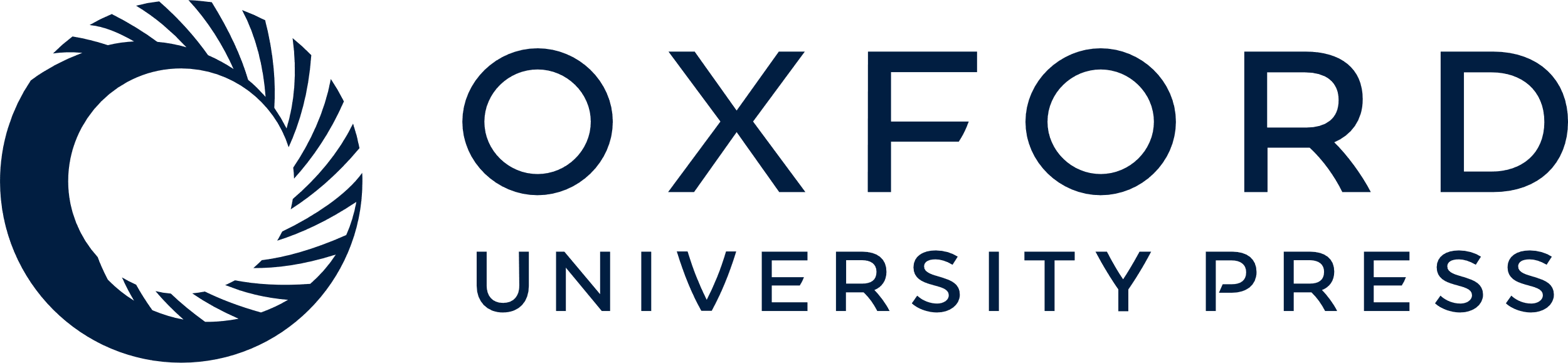 [Speaker Notes: Figure 2. Reductions in opioidergic receptor availability after endurance running in comparison with the rest condition. Statistical parametric maps of the categorical comparison (regions where [18F]FDPN binding is reduced after physical exercise) in standard stereotactic space (Montreal Neurological Institute [MNI] space) are overlaid in color on axial slices of a skull-stripped normalized brain (MNI single subject brain as provided by MRIcro program). Z values indicate the location of the slice planes relative to the AC–PC line. For display purposes, the statistical analysis is thresholded at an uncorrected height threshold of P < 0.001. L, left side of figure; R, right side of figure. The signal in the left ventricle is supposed to represent an artifact because this region is devoid of opioid receptors.


Unless provided in the caption above, the following copyright applies to the content of this slide: © The Author 2008. Published by Oxford University Press. All rights reserved. For permissions, please e-mail: journals.permissions@oxfordjournals.org]